IT Infrastructure Architecture
Infrastructure Building Blocks 
and Concepts
Infrastructure lifecycle
(chapter 17 - 19)
Maintaining the infrastructure
Systems management processes
Systems management is important
A typical infrastructure project takes a couple of months to complete
The infrastructure is often used in operation for many years, sometimes even decades
Examples of systems management processes:
Incident management
Change management
Configuration management
Systems management processes - COBIT
COBIT provides a structure for setting up:
IT Governance
IT organization
IT architecture
Describes thirty-four IT processes
Management objectives
Associated measures
Performance indicators
Maturity levels
Focused on management issues
COBIT is a framework created by ISACA
Systems management processes - ITIL
ITIL is the most used approach to implementing systems management processes
Full life cycle of IT management
IT organization
37 processes
Most implemented processes:
Incident management
Change management
Problem management
Release management
Capacity management
The current version is ITILv3, published in 2011
DevOps for infrastructure
DevOps is a contraction of "developer" and "system operator“
DevOps is typically used by teams developing and running functional software
DevOps teams consist of:
Developers
Testers
Application systems managers
Each team is responsible for developing and running one or more business applications or services
DevOps for infrastructure
DevOps can also be used to develop and run an infrastructure platform
In an infrastructure DevOps team:
Infrastructure developers design, test, and build the infrastructure platforms and manage their lifecycle
Infrastructure operators keep the platform running smoothly, fix incidents, and apply small changes
Monitoring
Monitoring continuously inspects IT components for events
Examples of events:
Error conditions
Signs of (upcoming) failures
A disk with only little free space left
Unusually high CPU utilization
Extreme network bandwidth usage
Alarms can be sent if a certain threshold is reached
Monitoring
Monitoring systems provide real-time dashboards with overviews of an entire infrastructure landscape
Nagios
Zabbix
HP Operations Manager
BMC Patrol
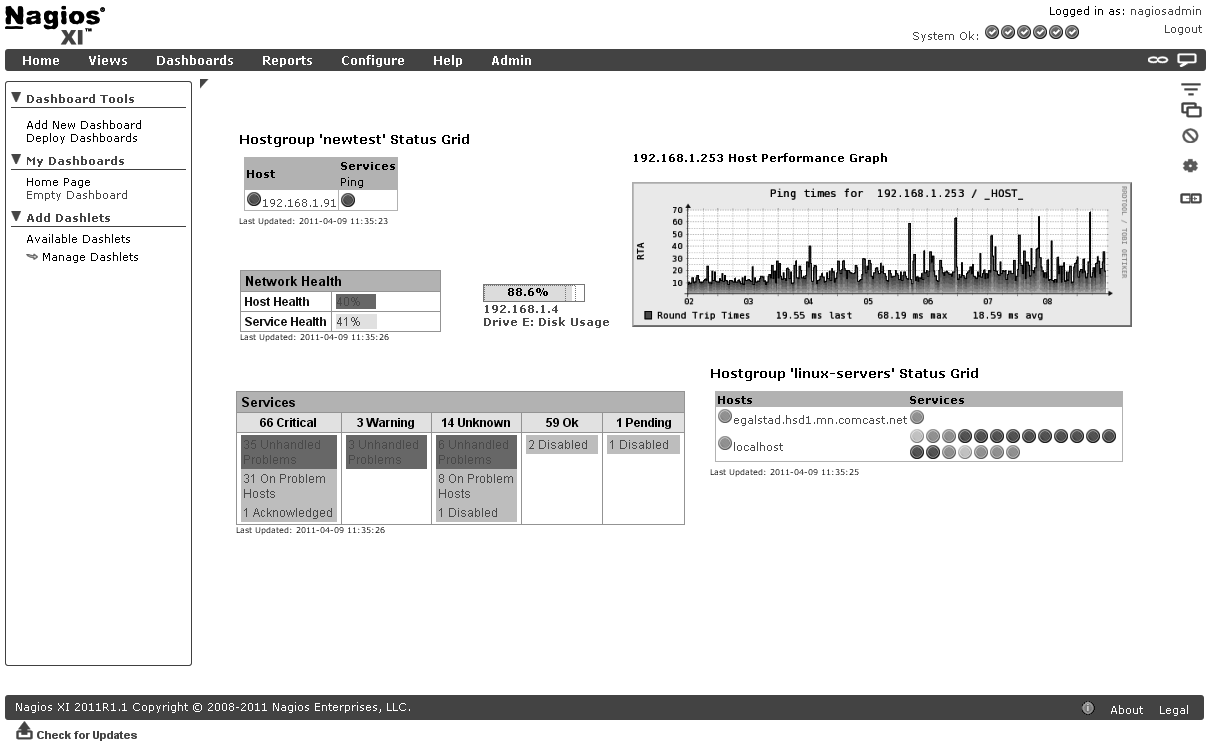 Management using SNMP
Simple Network Management Protocol
SNMP can be used to:
Remotely change or update configurations
Collect statistics and performance information
Devices that support SNMP include:
Routers
Switches
Servers
Workstations
Printers
Management using SNMP
SNMP uses a management/agent model
The agent runs on the monitored device
Has local knowledge of the system it resides on
Translates information to the SNMP protocol
A management server collects information from all agents
The Network Management System – NMS
Monitors and controls managed devices via the agents
Reading of values is done in regular polling intervals (like every 30 seconds)
Management using SNMP
SNMP traps
A trap is an alarm that is sent to the NMS
A trap is sent immediately – no polling
Security in SNMP is implemented using a shared secret
Called the community string
Provides access to agent functionality
SNMP version 3 provides strong security features:
Encryption
Strong authentication
Integrity measures
Logging
Most infrastructure components generate log data
Examples:
Network routers and switches
Operating systems
Applications
Databases
Firewalls
Intrusion detection systems
Log data can be used to:
Correlate events
Identify sources of application issues
Identify trends to predict or even prevent unavailability
Find security vulnerabilities or security breaches
Logging
Logging can generate large amounts of data every day
Logging detail is usually configurable
Timestamps of log entries must match exactly to be able to correlate logs from various sources
Big data reporting tools can be used to create overviews and to find anomalies
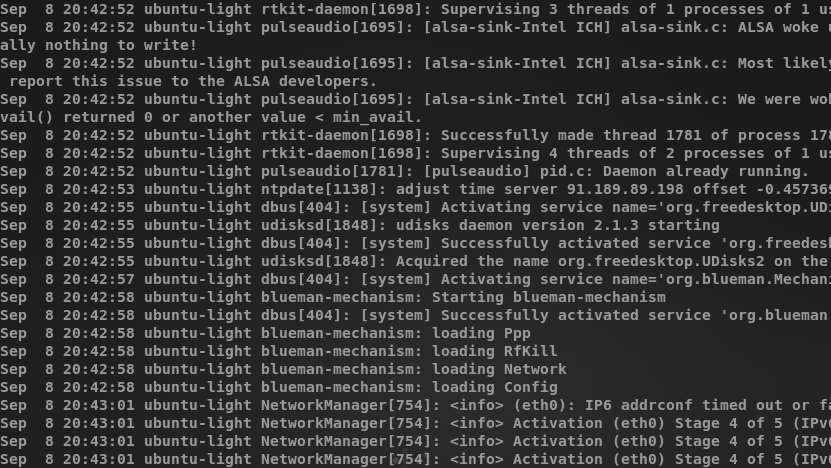 Logging
Analyzing log files is something fundamentally different than monitoring
Monitoring systems are real-time systems
Log files are meant for analyzing situations afterwards
Log files must be properly secured
Confidentiality: They contain much sensitive data
Integrity: Using them as evidence
Capacity management
Capacity Management ensures the timely availability of sufficient infrastructural capacity to process, transport, and store data now and in the future
Capacity management
The following input is needed:
Monitoring of resources to detect trends
Reduced free disk capacity provides insight in when to purchase or free-up disk capacity
Business plans to anticipate on business changes that might have impact on the infrastructure
A marketing campaign during the summer time could justify temporary adding server capacity
Developments in technology
Upgrading servers when a higher capacity server blade becomes available
Deploying applications
DTAP environments
DTAP:
Development
New software is developed or existing software is modified
Test
Software is tested by independent testers
Acceptance
Software is accepted by a delegation of the user population
Production
When all tests are successful, the software is deployed in the production environment
DTAP environments are used in the software development process
DTAP environments
DTAP suggests four environments, but often more environments are used
A real-world DTAP environment could contain a:
Sandbox environment
Pre-development environment, where preliminary tests can be performed on new technology or solutions
Development environment
To develop new software and configurations
Test environment
Functionally test new software releases
User Acceptance test environment
Allow end users to functionally test new releases
DTAP environments
Non-Functional acceptance environment
Setup to be identical to the production environment to enable reliable performance, availability, and security testing
Hot Fix environment
Find fixes for production problems
Test fixes before they are deployed to production
Production environment
Runs the actual software for end users
A Systems Management environment is often used to manage the other environments
Blue-Green deployment
In a blue-green deployment:
The hot fix environment is used in conjunction with the production environment
Both environments switch roles when new software is deployed
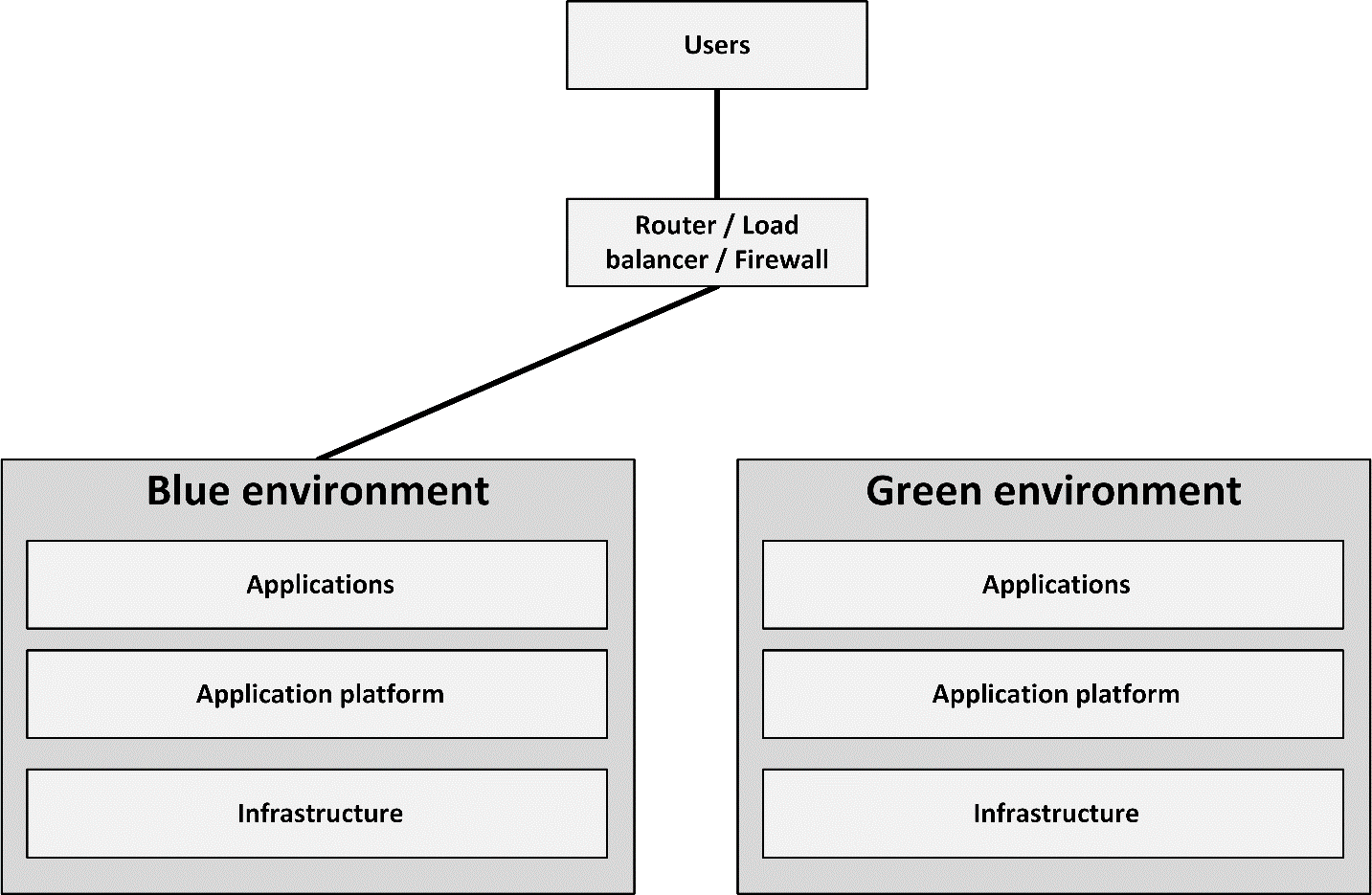 Blue-Green deployment
At any time:
One environments is running production
The other environment is used for:
Running the previous production environment (for rollback)
Hot-fix testing
Final test stage for new software
Blue-Green deployment
Once new software is working in the non-production environment, the routing is switched so that it becomes the production environment
The previously running production environment is now idle
If anything goes wrong, routing can be switched back
After some rollback time it becomes the new hot-fix environment
Continuous Delivery
Continuous delivery speeds up the time and minimizes the effort to deploy changed and new applications in production
The primary goal of continuous delivery is to make software deployments:
Painless
Predictable
Low-risk
Routine events
Continuous Delivery
Allows performing multiple software deployments per day with one mouse click
From a long-term release planning and maintenance weekends to a deployment button that can be touched any time a software change is made
Automation is key
Tooling is paramount
Pushing software from development via a testing stage to production must be fully automated
Continuous Delivery
A deployment pipeline is a key part of continuous delivery
Every change in the software version control system triggers a process which creates deployable packages and runs automated unit tests and other validations 
Once all packages pass all the automated tests, they are available for on-demand release by the business owner of the software
Decommissioning
Decommissioning
At the end of its lifecycle, infrastructure must be decommissioned
The decommissioning process can be broken down into:
Preparation
Execution
Cleanup
Preparation
Prepare a plan (interview specialists, plan a date)
Communicate that the system will go down well in advance
Check for interdependencies with other systems and remove any dependency
Determine if and how long backup or archived data must be retained
Check if the system is really not used anymore
Ask for vendor assistance if needed
Inform the floor manager of the datacenter
Execution
Create a final backup
Remove the system from the monitoring and alerting system
Remove the system from the backup schedule
Close the network communications
Switch off the system and stand by to redeploy it immediately if any dependency pops up
Physically remove hardware
Remove cabling and patching related to the system
Cleanup
Check if no SLAs and licenses are active and paid for decommissioned systems
Remove firewall rules that are no longer needed
Remove unneeded installation software from the software vault
Update documentation and remove redundant documentation
Wipe all data and/or destroy data media like disks and tapes that were part of the decommissioned infrastructure
Remove databases, database schemes, or database tables used by the decommissioned system
Cleanup
Remove DNS records and administered IP addresses
Remove all user credentials and system roles from the Identity and Access Management system
Inform the finance department that the system is decommissioned (because of bookkeeping)
Remove all decommissioned components from the CMDB database